Learning and Improving Visual Realism
in Image Compositing
Jun-Yan Zhu1    Philipp Krähenbühl1 
Eli Shechtman2         Alexei A. Efros1
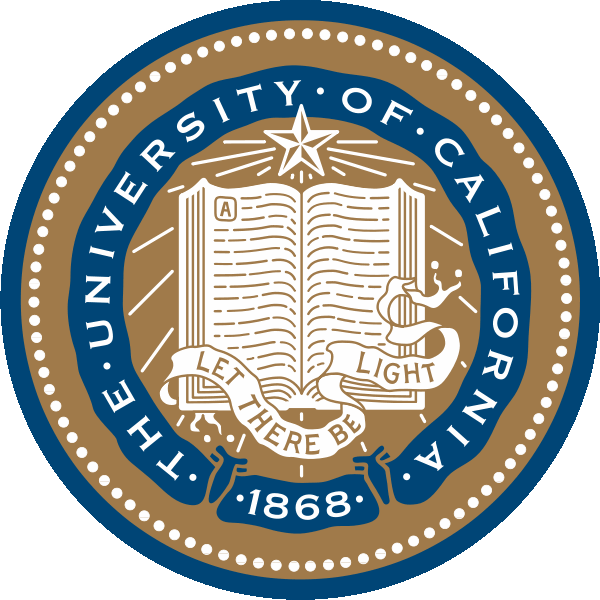 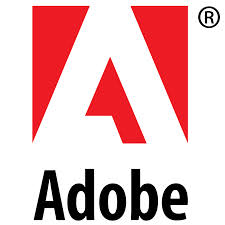 UC Berkeley1            Adobe2
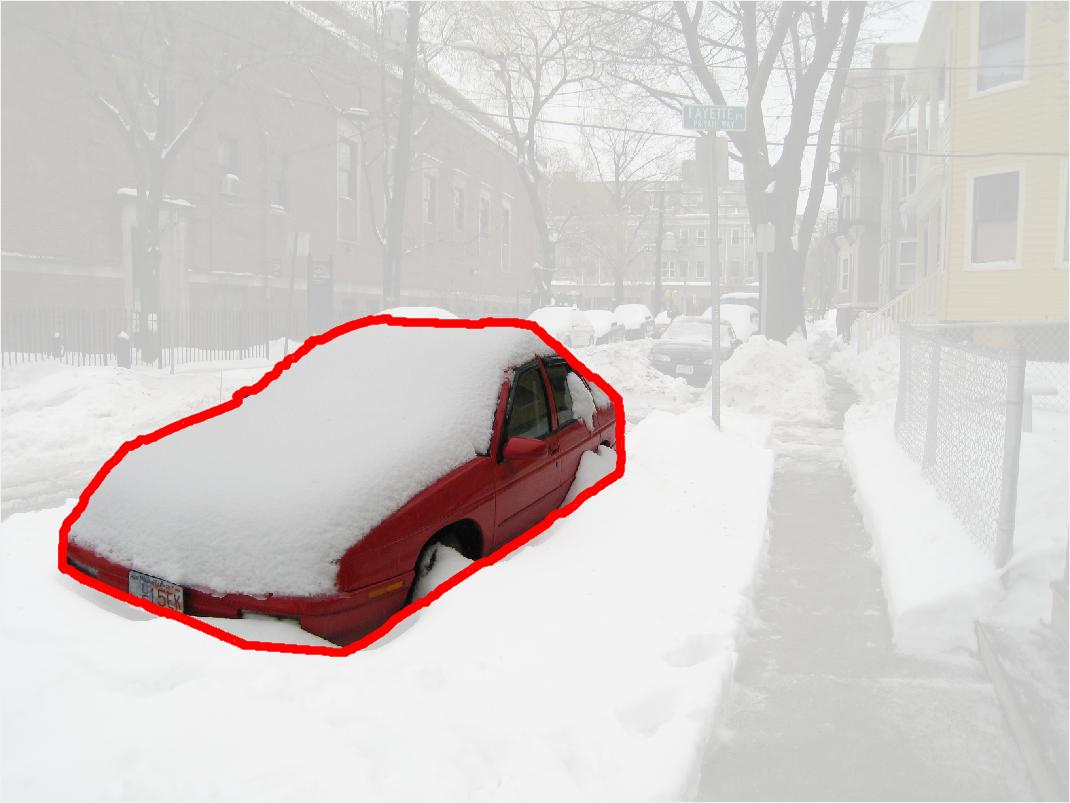 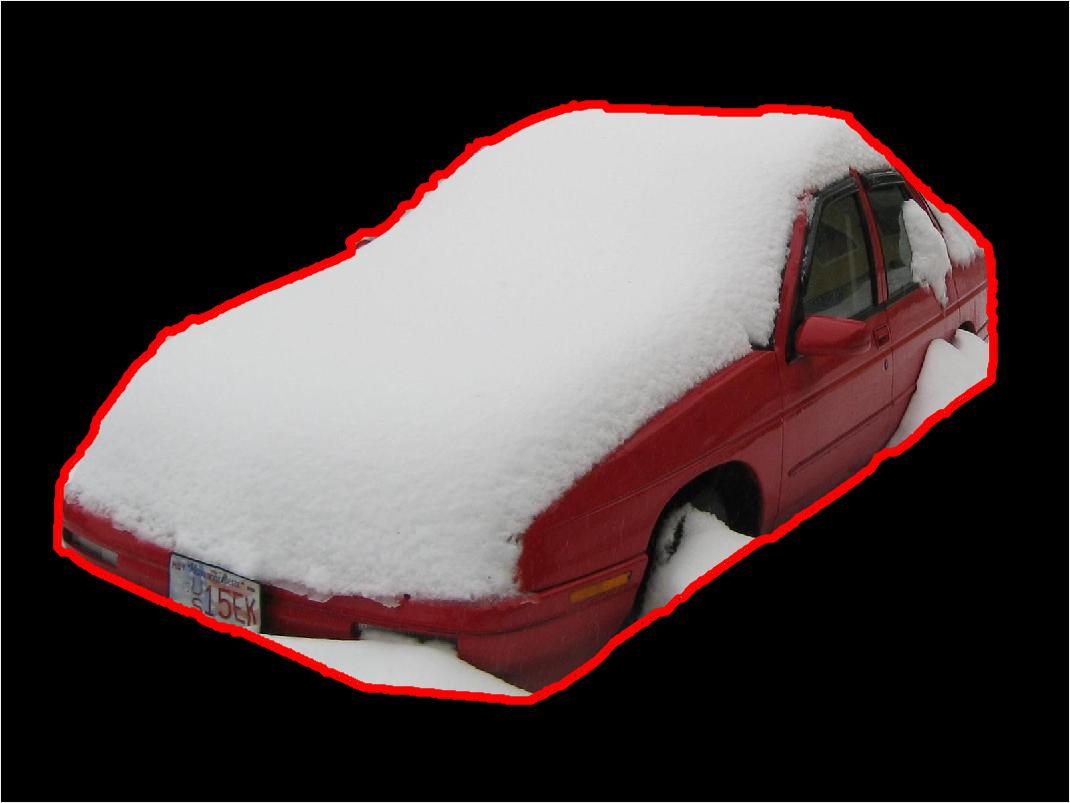 Scale
Translate
Masking
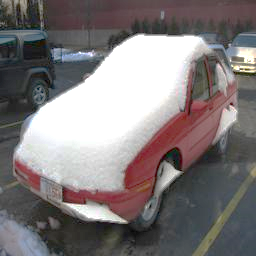 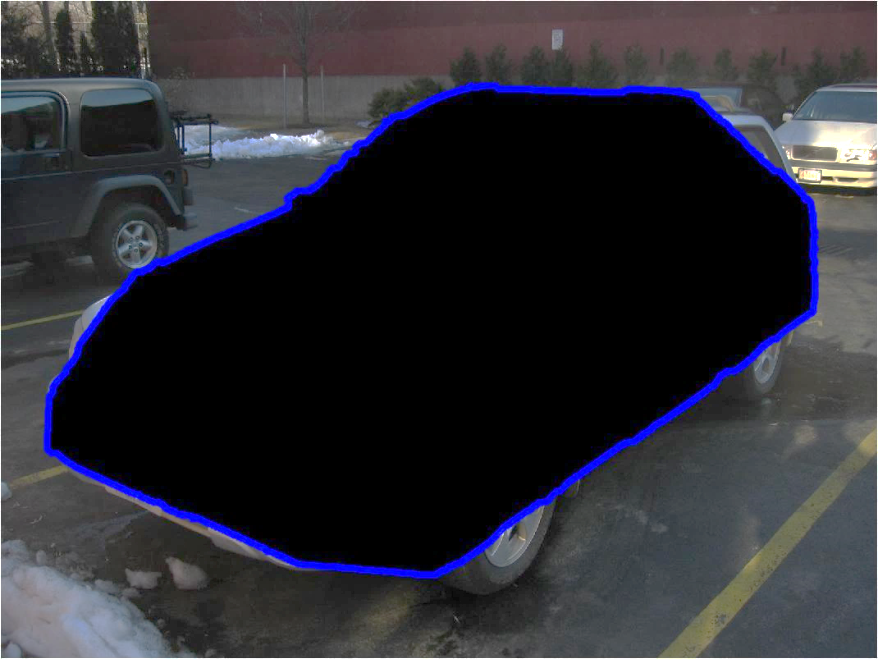 Which Image Looks Realistic?
Which Image is Real?
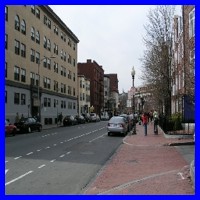 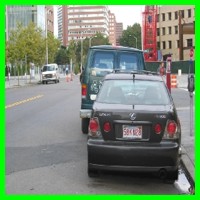 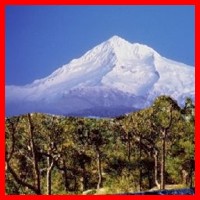 Natural Photo
Realistic Composite
Unrealistic Composite
Photo Forensics
[Johnson and Farid 2005]
Visual Realism
(This work)
Prior work: Heuristic-based
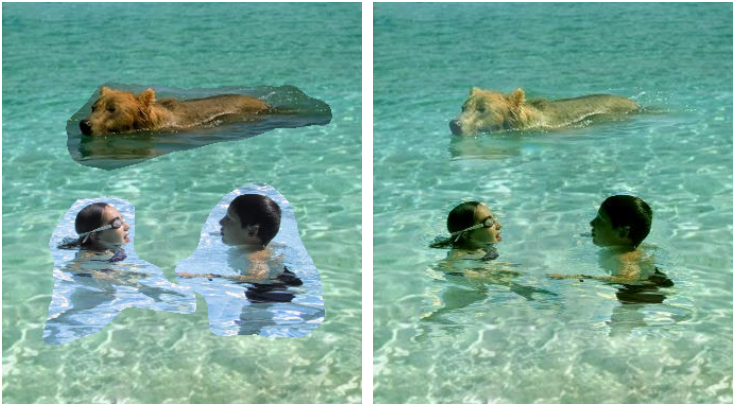 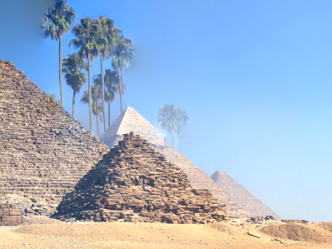 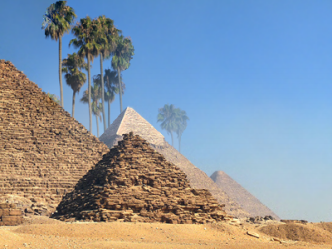 Gradient [Perez et al. 2003]
“Bleeding” artifacts [Tao et al. 2010]
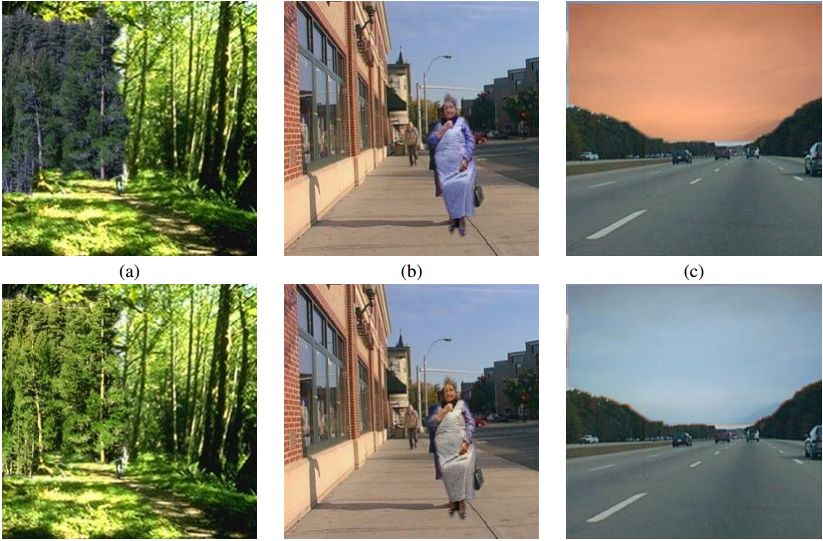 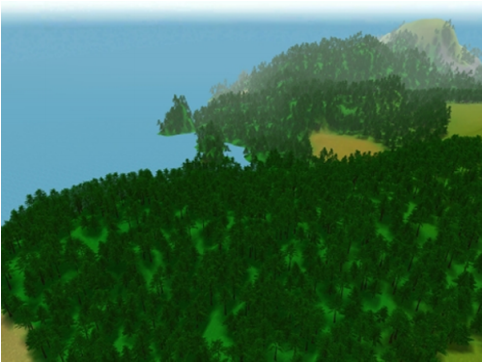 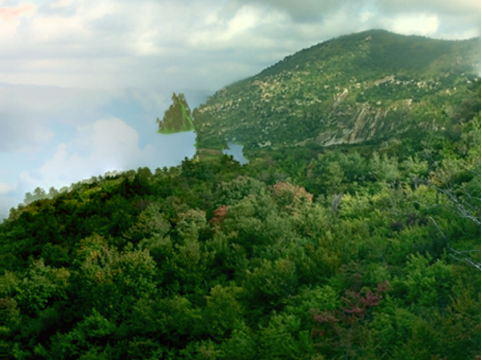 Color [Reinhard et al. 2004]
Color and Texture [Johnson et al. 2011]
Prior work: Discriminative Learning
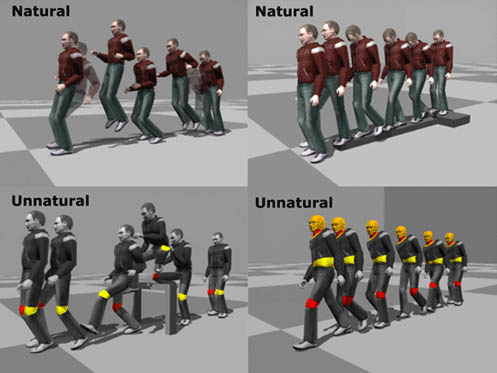 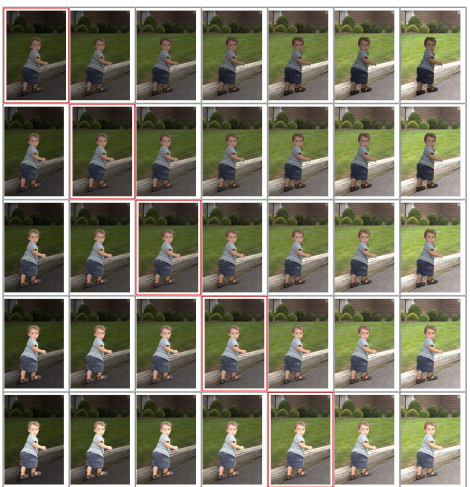 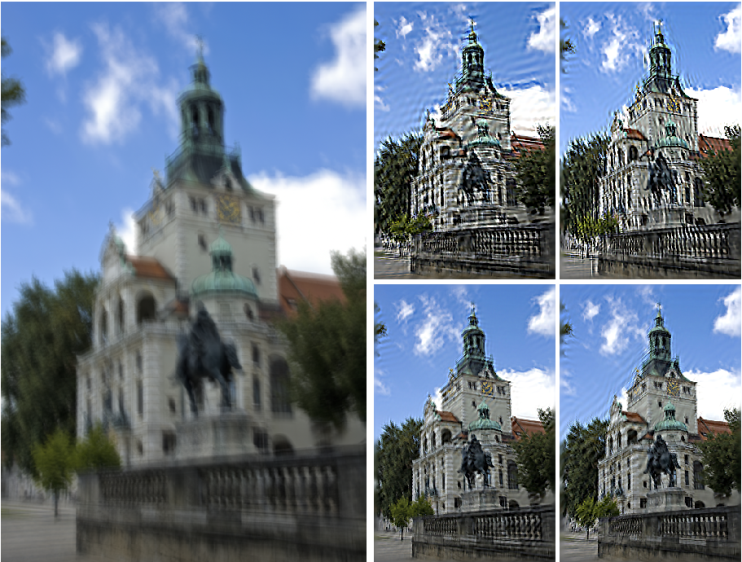 Natural Human Motion
(34 subjects)
[Ren et al. 2005]
Image Compositing 
(20 images)
[Xue et al. 2012]
Image Deblurring
(40 images) 
[Liu et al. 2013]
Our Goal:
Learn a visual realism model without using human annotations
Improve image compositing by optimizing visual realism
Our Pipeline
Predict Realism
Realism
CNN
Image Editing Model
Improve Composites
Learning Visual Realism
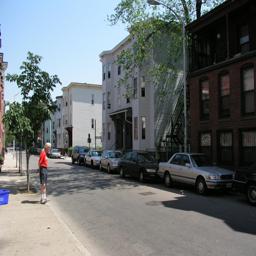 More Realistic
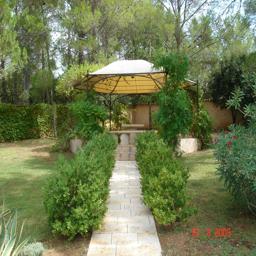 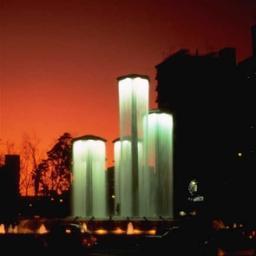 CNN Training
Classifying 
natural photos
vs. composite images
Composite images
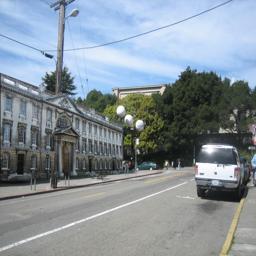 Natural Photos
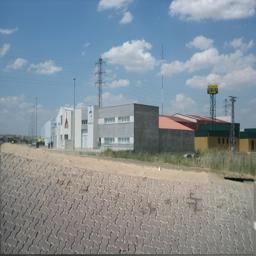 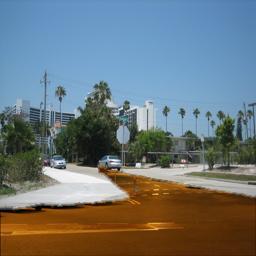 Automatically Generating Composites
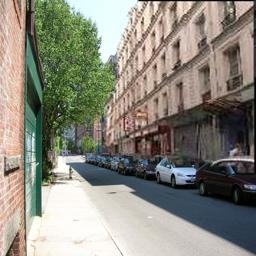 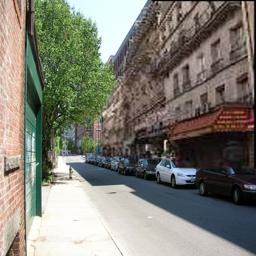 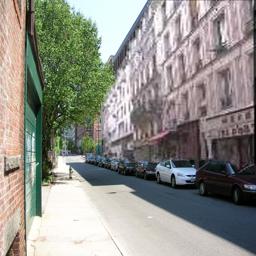 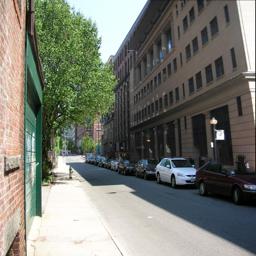 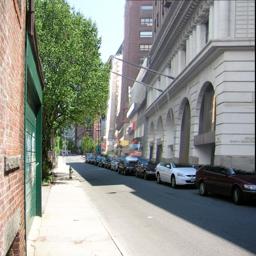 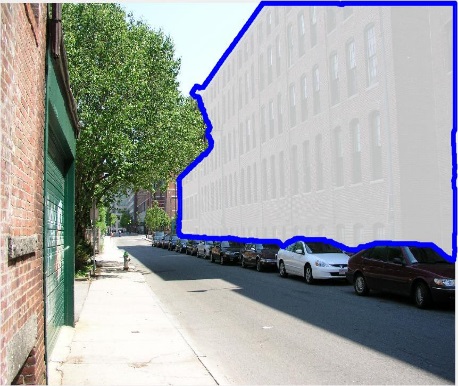 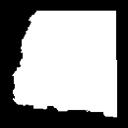 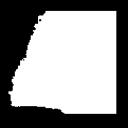 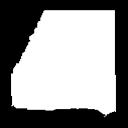 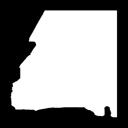 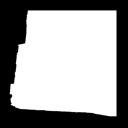 Target Object
Composite Images
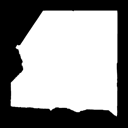 Object Mask
Object Masks with Similar Shapes
Object Mask:  (1) Human Annotation  (2) Object Proposal
[Lalonde and Efros 2007]
Ranking of Negative Training Examples
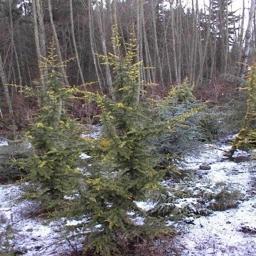 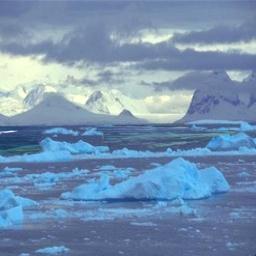 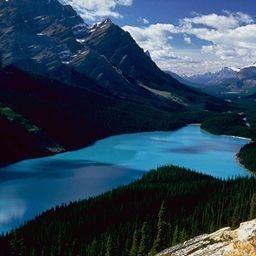 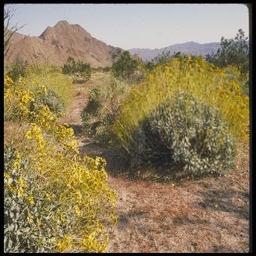 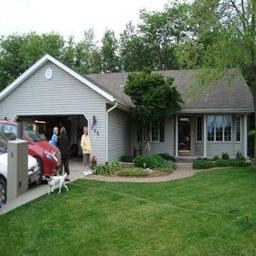 Most realistic composites
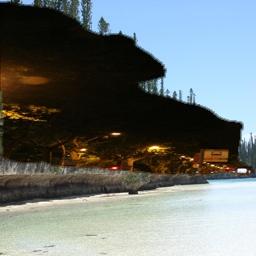 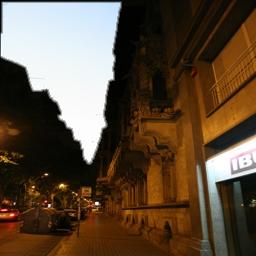 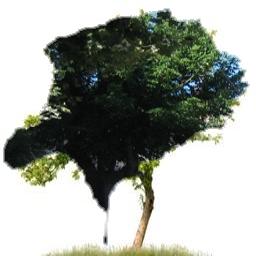 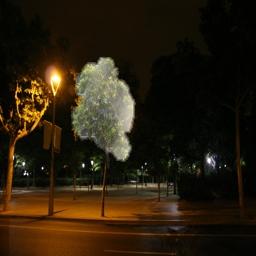 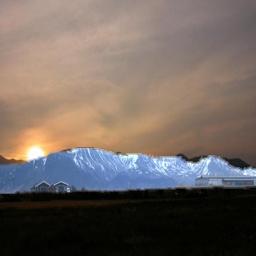 Least realistic composites
Evaluation
Area under ROC Curve
Dataset [Lalonde and Efros]
Task: binary classification
360 realistic photos   (natural images + realistic composites) 
360 unrealistic photos
Visual Realism Ranking
Least Realistic
Most Realistic
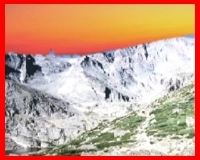 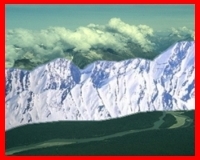 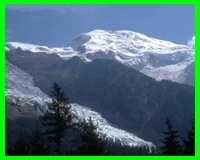 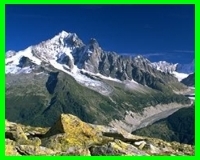 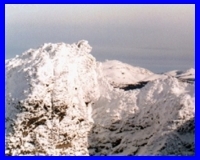 Snowy
Mountain
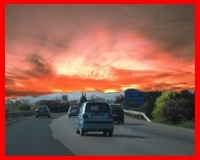 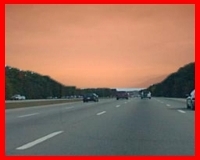 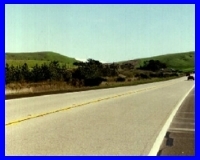 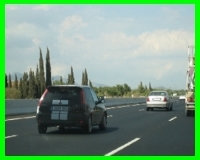 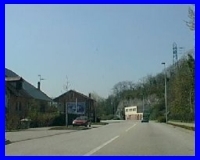 Highway
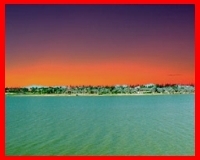 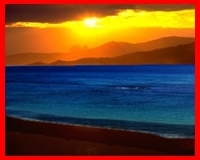 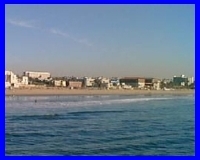 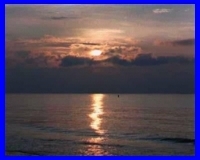 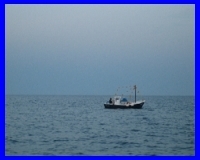 Ocean
Red: unrealistic composite, Green: realistic composite,  Blue: natural image
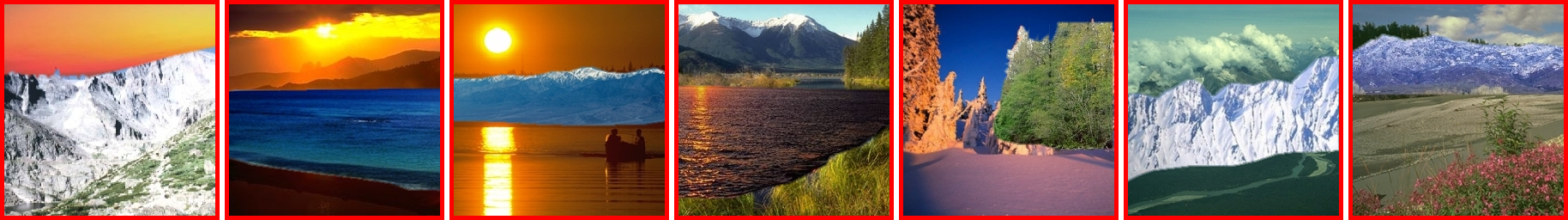 0%
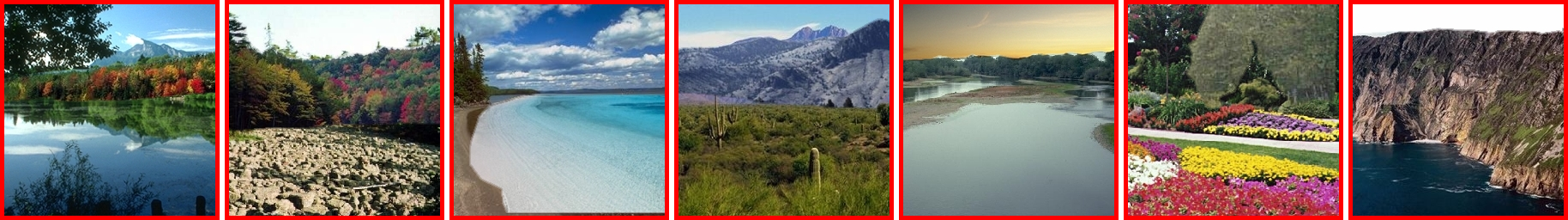 25%
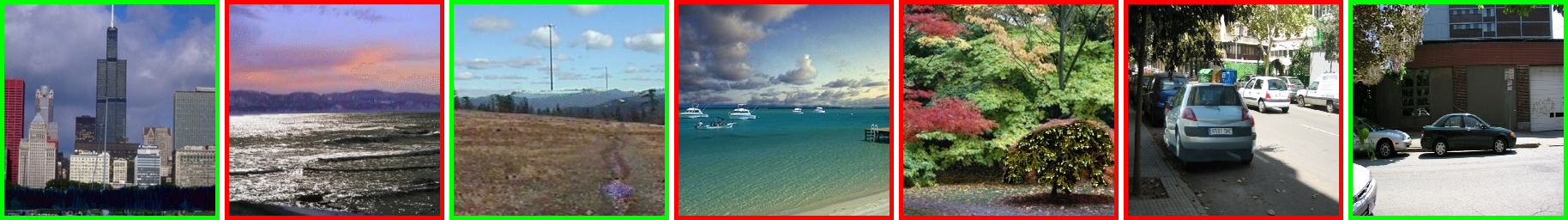 50%
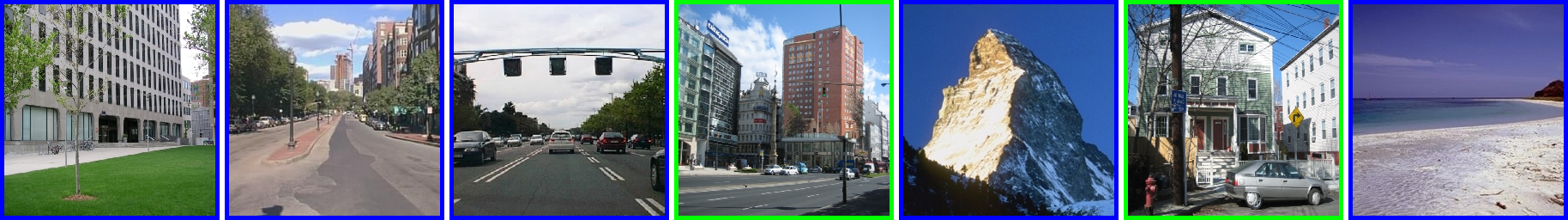 75%
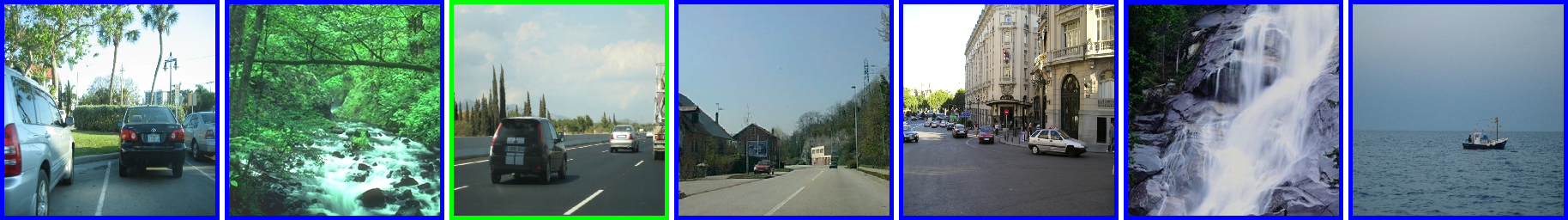 100%
Our Pipeline
Predict Realism
Realism
CNN
Image Editing Model
Improve Composites
Improving Visual Realism
Realism
CNN
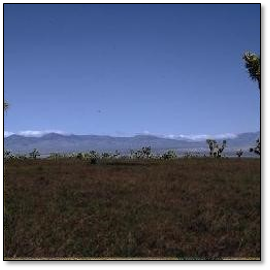 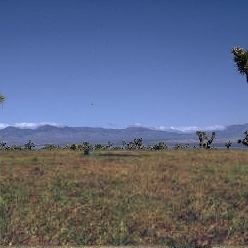 Original Composite 
(Realism score: 0.0)
Improved Composite 
(Realism score: 0.8)
Quasi-Newton (L-BFGS)
Selecting Suitable Objects
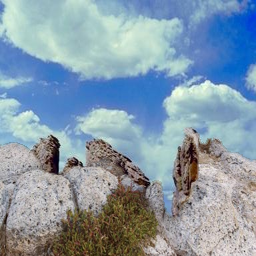 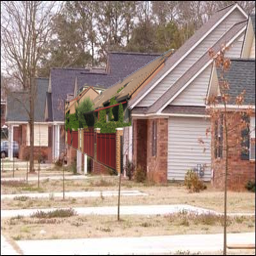 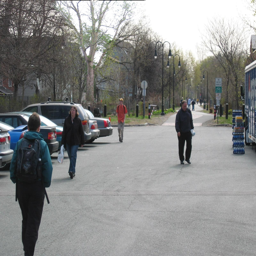 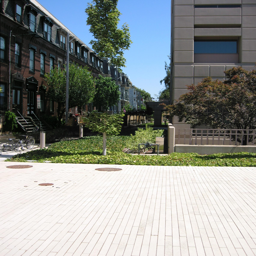 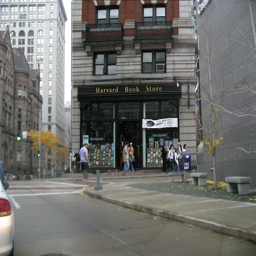 Best-fitting object selected by RealismCNN
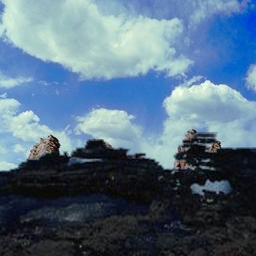 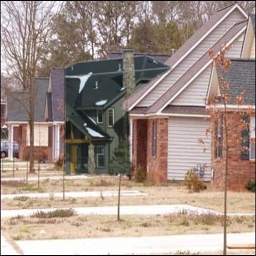 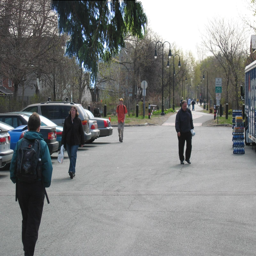 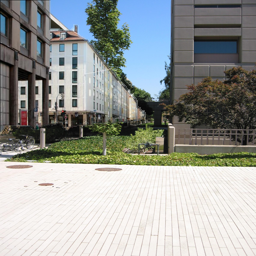 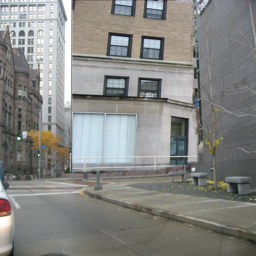 Object with most similar shape
Optimizing Color Compatiability
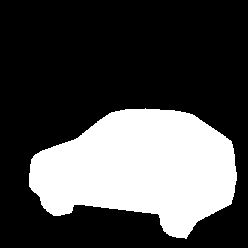 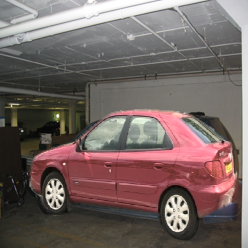 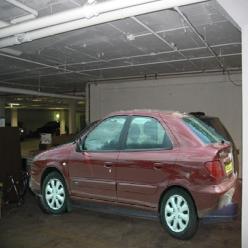 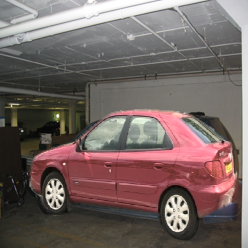 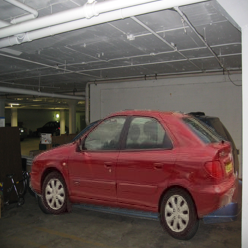 Unrealistic
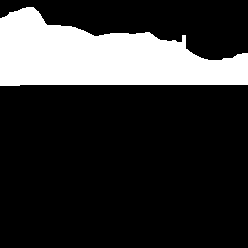 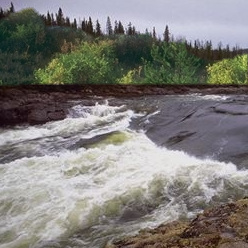 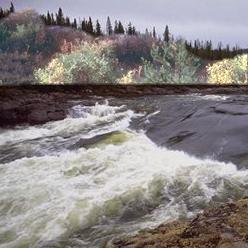 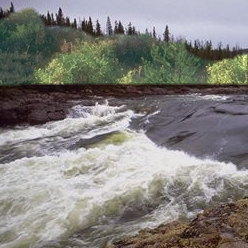 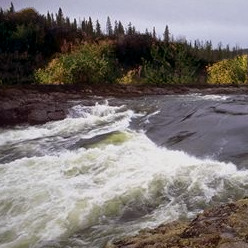 Object mask
Cut-n-paste
Lalonde et al.
Xue et al.
Ours
Optimizing Color Compatiability
Realistic
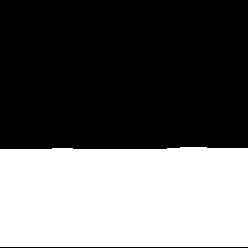 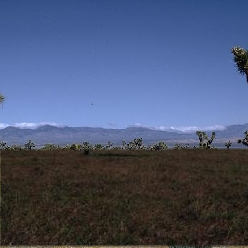 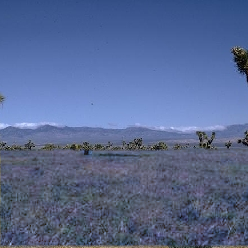 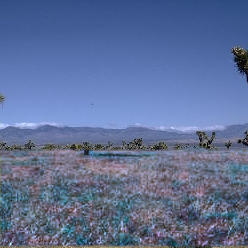 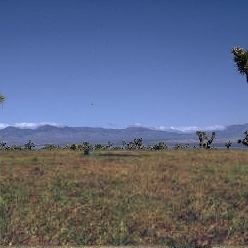 Object mask
Cut-n-paste
Lalonde et al.
Xue et al.
Ours
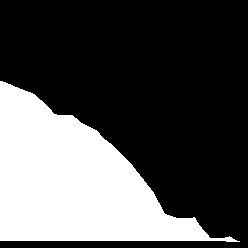 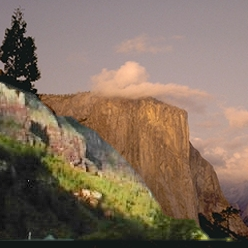 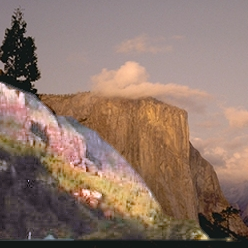 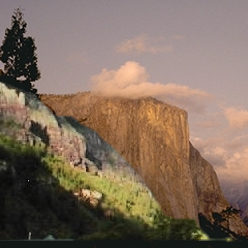 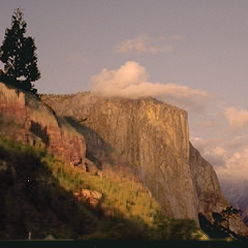 Optimizing Color Compatiability
Natural (real)
Object mask
Cut-n-paste
Lalonde et al.
Xue et al.
Ours
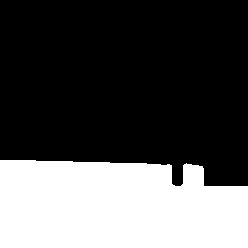 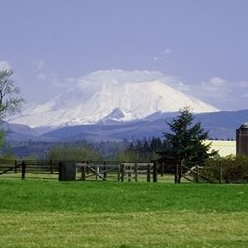 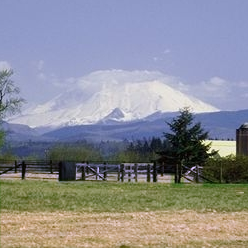 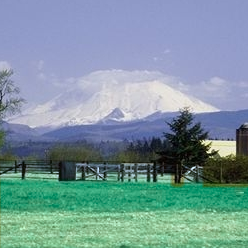 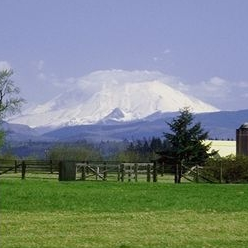 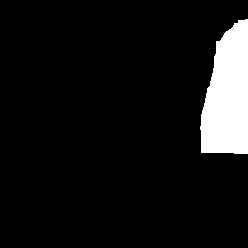 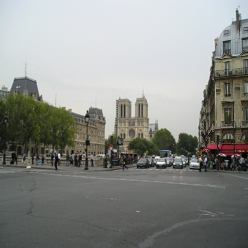 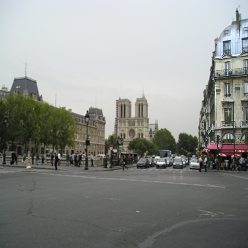 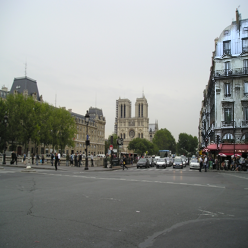 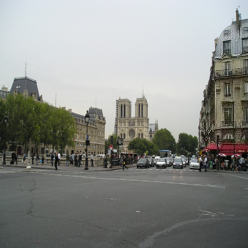 Number of L-BFGS iterations
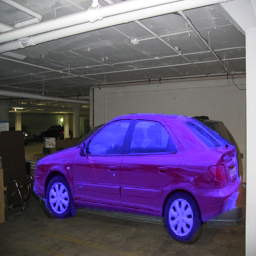 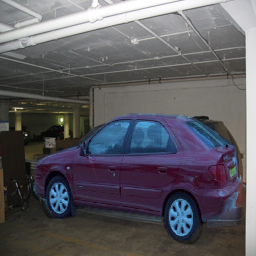 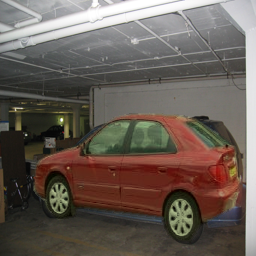 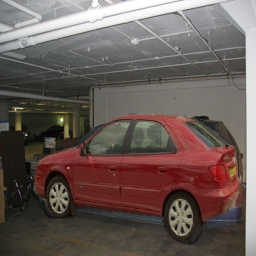 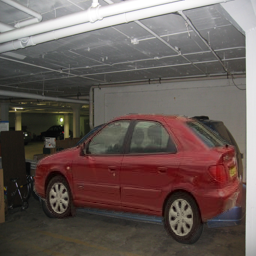 Result
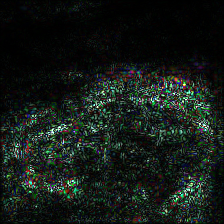 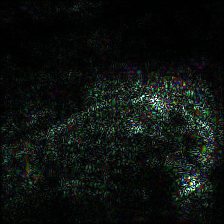 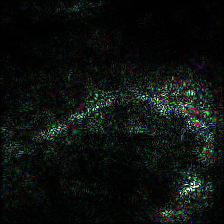 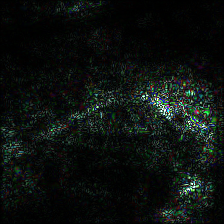 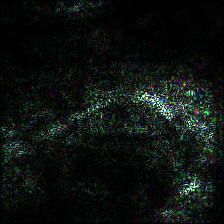 Gradient
Map
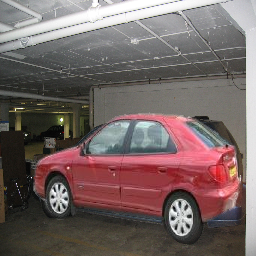 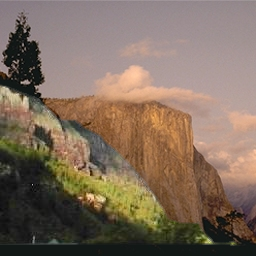 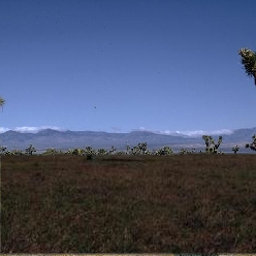 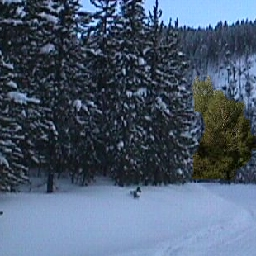 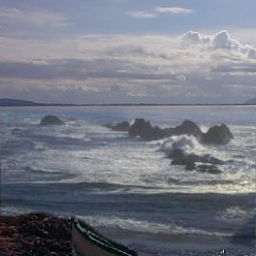 Cut and
Paste
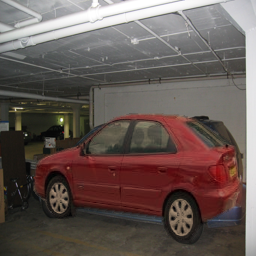 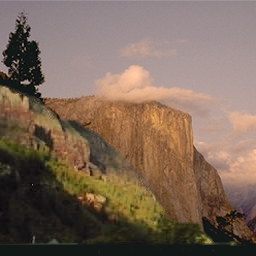 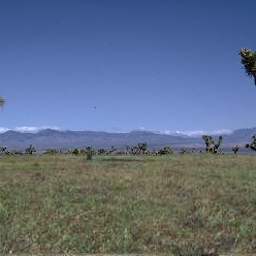 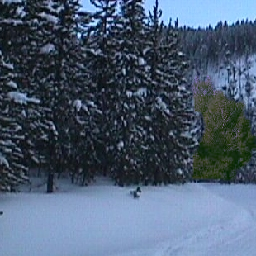 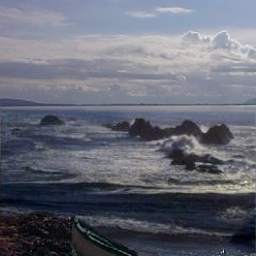 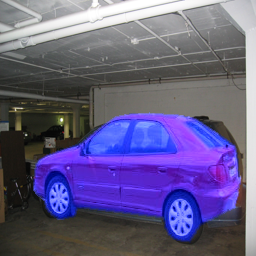 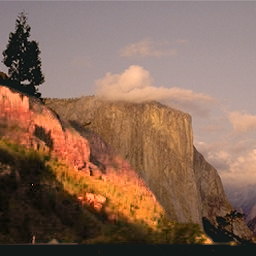 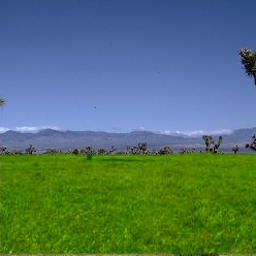 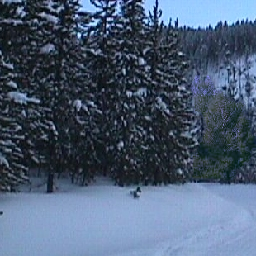 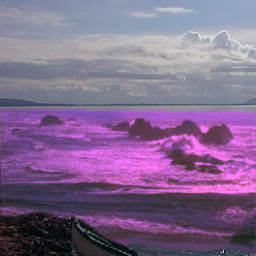 Hard Negative Mining
Predict Realism
Improve Composites
Natural
Cut-n-Paste
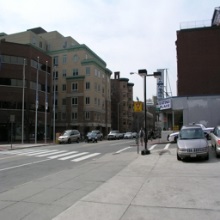 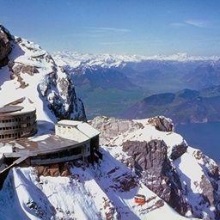 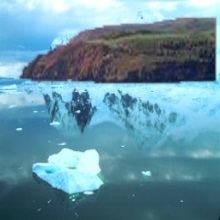 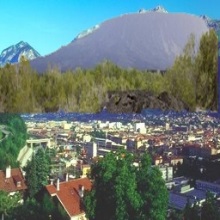 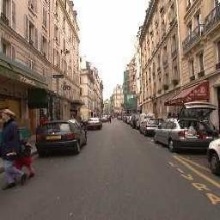 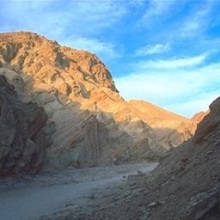 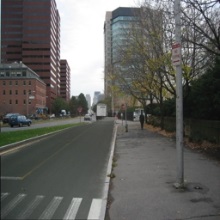 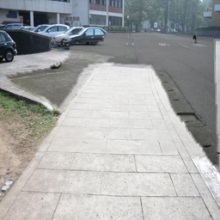 Hard Negative Mining
Predict Realism
Retraining
Improve Composites
Natural
Cut-n-Paste
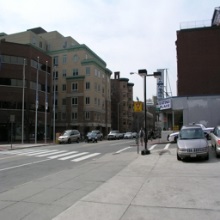 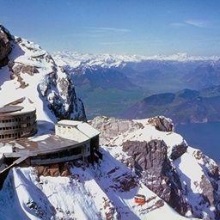 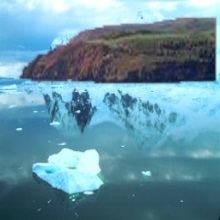 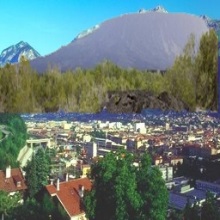 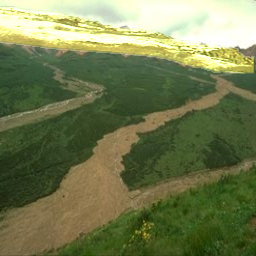 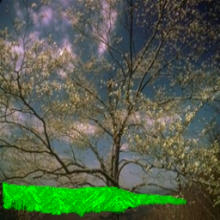 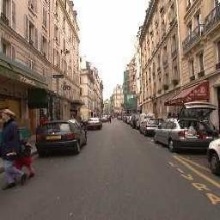 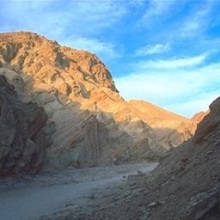 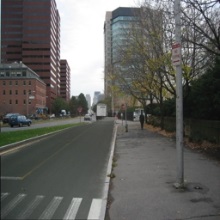 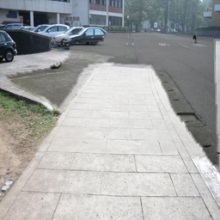 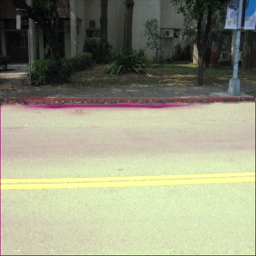 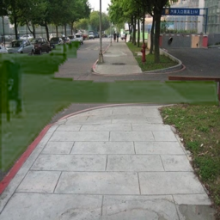 Hard Negative Mining
Predict Realism
Retraining
Improve Composites
Natural
Cut-n-Paste
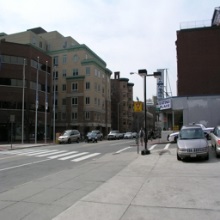 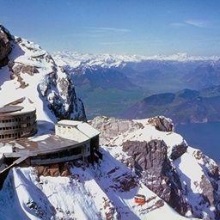 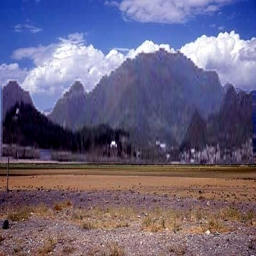 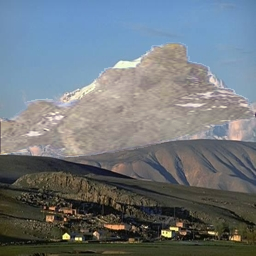 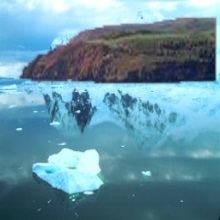 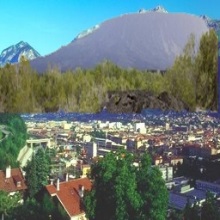 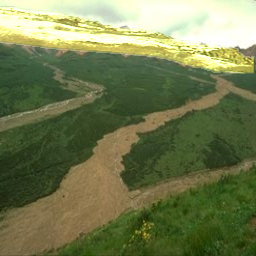 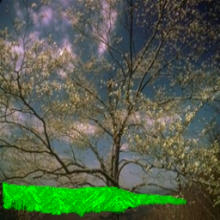 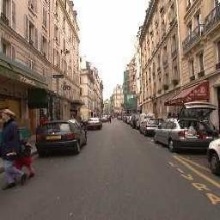 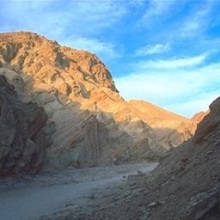 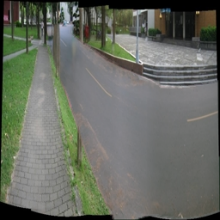 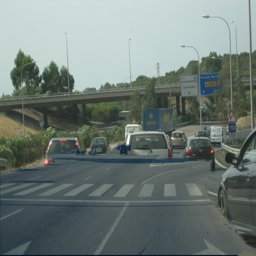 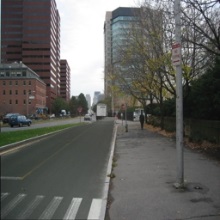 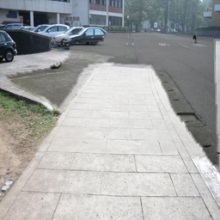 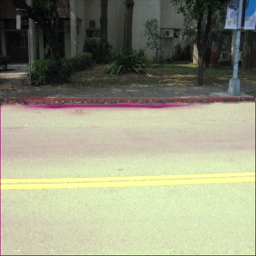 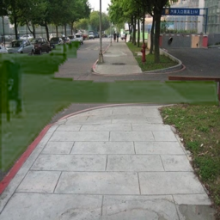 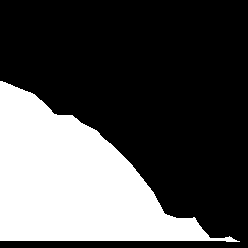 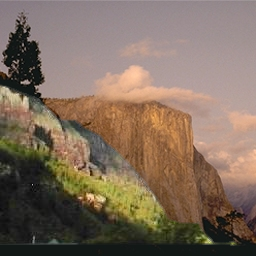 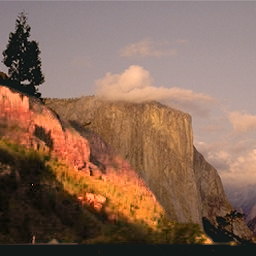 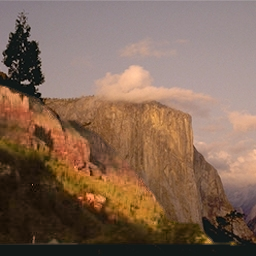 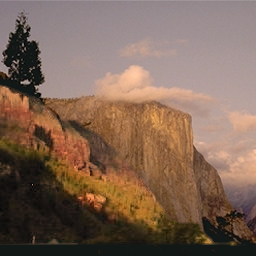 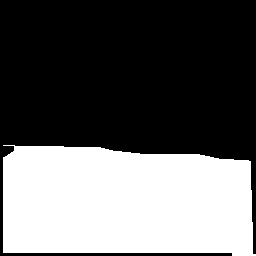 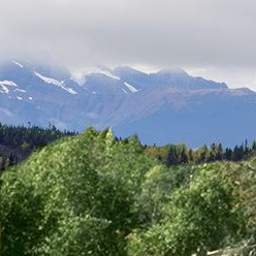 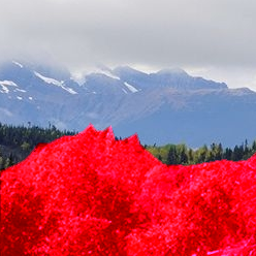 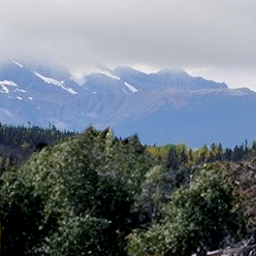 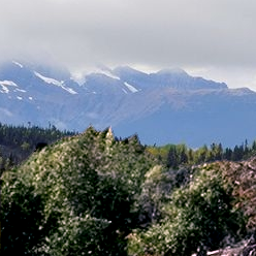 Object mask
Cut-n-paste
Iteration 1
Iteration 2
Iteration 3
Evaluation (average Human ratings)
Significantly improve the visual realism of unrealistic composites.
Does not alter much color distribution of realistic composites and natural photos.
Thank You